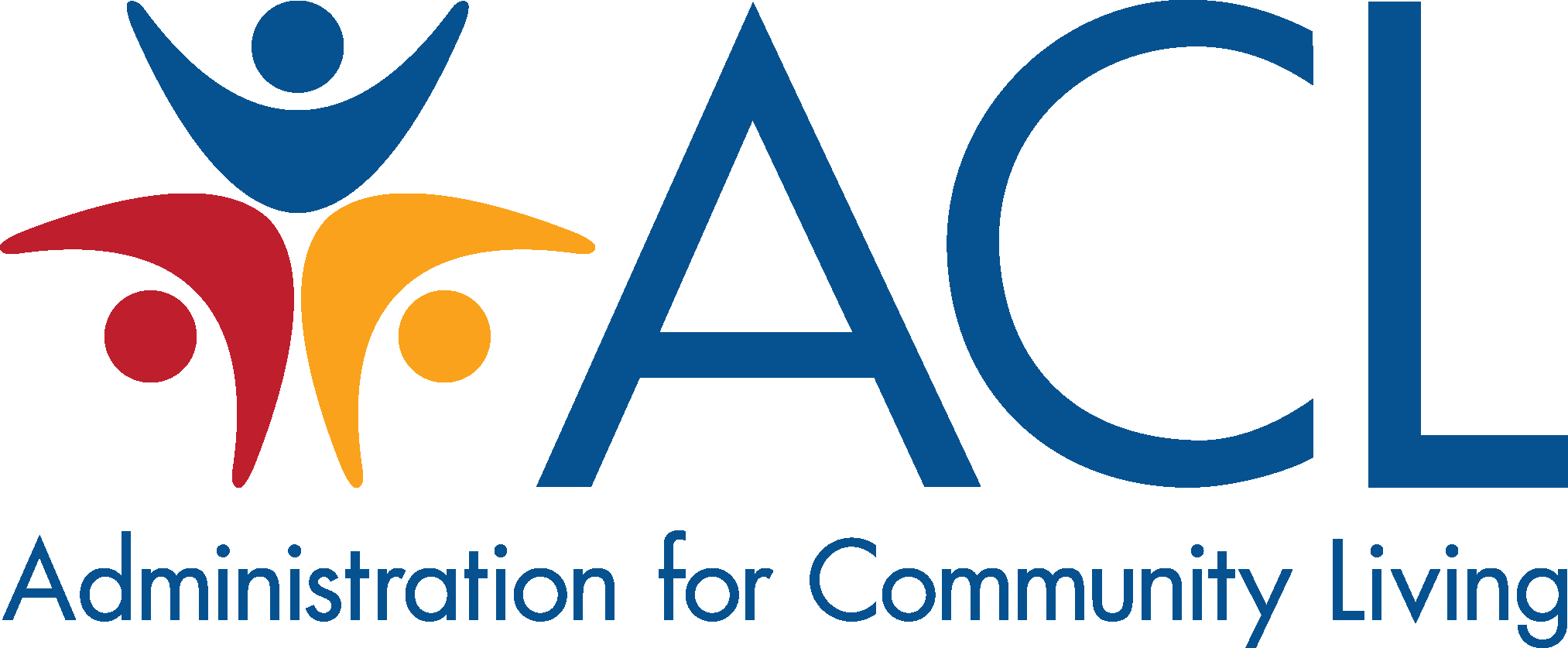 Federal COVID-19 Guidance
Centers for Disease Control (CDC) 
and The White House
Preparing for remote Medicare Open Enrollment Toolkit
Administration for Community Living, Office of Healthcare Information and Counseling
Managing Through COVID-19 Workgroup 





 September 2020
Preparing for remote Medicare Open Enrollment Toolkit
CDC Guidance for specific populations
ACL webpage: https://acl.gov/COVID-19 
CDC guidance for people who are at higher risk for severe illness 
Based on currently available information and clinical expertise, older adults and people of any age who have serious underlying medical conditions might be at higher risk for severe illness from COVID-19.
CDC guidance for older adults 
About their potential risks during the pandemic, symptoms, developing a care plan, and more.
CDC guidance for people with disabilities 
Addresses potential risks during the pandemic, how people with disabilities can protect themselves, and how to prepare.
CDC guidance for people with developmental and behavioral disorders
About assessing risks and the need to continue routine care.
Preparing for remote Medicare Open Enrollment Toolkit
[Speaker Notes: Centers for Disease Control (CDC)]
CDC on Risk at Events
CDC Link: https://www.cdc.gov/coronavirus/2019-ncov/need-extra-precautions/older-adults.html

If you are at increased risk for severe illness, consider avoiding high-risk gatherings. The risk of COVID-19 spreading at events and gatherings increases as follows:
Lowest risk: Virtual-only activities, events, and gatherings.
More risk: Smaller outdoor and in-person gatherings in which individuals from different households remain spaced at least 6 feet apart, wear cloth face coverings, do not share objects, and come from the same local area (e.g., community, town, city, or county).
Higher risk: Medium-sized in-person gatherings that are adapted to allow individuals to remain spaced at least 6 feet apart and with attendees coming from outside the local area.
Highest risk: Large in-person gatherings where it is difficult for individuals to remain spaced at least 6 feet
Preparing for remote Medicare Open Enrollment Toolkit
White House Guidance
https://www.whitehouse.gov/openingamerica/
 Phase 1: ALL VULNERABLE INDIVIDUALS should continue to shelter in place.
Members of households with vulnerable residents should be aware that by returning to work or other environments where distancing is not practical, they could carry the virus back home. Precautions should be taken to isolate from vulnerable residents. 
 Phase 2: ALL VULNERABLE INDIVIDUALS should continue to shelter in place.
Members of households with vulnerable residents should be aware that by returning to work or other environments where distancing is not practical, they could carry the virus back home. Precautions should be taken to isolate from vulnerable residents. 
 Phase 3: VULNERABLE INDIVIDUALS can resume public interactions, but:
Should practice physical distancing, minimizing exposure to social settings where distancing may not be practical, unless precautionary measures are observed.
Preparing for remote Medicare Open Enrollment Toolkit
Definition of Vulnerable American
Elderly individuals
Individuals with serious underlying health conditions, including high blood pressure, chronic lung disease, diabetes, obesity, asthma, and those whose immune system is compromised such as by chemotherapy for cancer and other conditions requiring such therapy.
Preparing for remote Medicare Open Enrollment Toolkit